Informácie dkú
Zmena v KPKC
nové metodičky na štvrtinové úväzky: 
Mgr. Mária Rerková
tel.: +421 911 812 017e-mail: maria.rerkova@kpkc.sk
Mgr. Zuzana Florekovátel.: +421 911 812 014e-mail: metodik@kpkc.sk
VÍKEND S BOŽÍM SLOVOM 2019
„Biblia má v našom každodennom živote zaujať to isté miesto ako mobil...“ 
(pápež František)
projekt nadväzuje na Noc čítania Biblie;
začne sa NOCOU ČÍTANIA BIBLIE v piatok 3. mája 2019 a bude pokračovať v sobotu filmovým predstavením, bibliodrámou, pozvaním si niektorého biblistu ako hosťa...;
zavŕšením bude POPOLUDNIE S EVANJELISTOM LUKÁŠOM počas Tretej veľkonočnej nedele 5. mája 2019;
motto tohtoročného projektu je príbeh z Lk 19, obrátenie mýtnika Zacheja:
„PÁN CHCE ZOSTAŤ V TVOJOM DOME“
Termíny BO
Dekanátne (okresné) kolá:
ZŠ – v stredu 20. marca 2019
SŠ – vo štvrtok 21. marca 2019
POZOR! V dekanátnom kole v Banskobystrickej diecéze nebude scénka.
V prípade, že organizátor nedodrží stanovené záväzné termíny konania dekanátnych kôl, môže byť z postupu do diecézneho kola diskvalifikovaný.

Diecézne (krajské) kolá:
ZŠ - v utorok 9. apríla 2019 v Badíne
SŠ - v stredu 10. apríla 2019 v Badíne 
V diecéznom kole je súčasťou hranie scénky z jednej zo študovaných kníh. 
Scénku si družstvo pripravuje vopred podľa rovnakých kritérií, zaslaných e-mailom na adresy zodpovedných osôb.
Celoslovenské kolo BO v Žilinskej diecéze
Termín: 15. – 16. máj 2019 
Miesto: Rodinka Resort, Laliky-Rieky 1826, Oščadnica
www.kamilka.sk
Knihy BO na budúci šk. rok
Genezis (1. -  24. kapitola); 
 Jonáš;
 Evanjelium podľa Jána.
Nosná téma: Z tmy do svetla
Kontinuálne vzdelávania KPKC
Špecifiká prístupu katolíckeho učiteľa v edukácii
Druh kontinuálneho vzdelávania: inovačnéRozsah: 60 hodínČíslo rozhodnutia o akreditácii: 175412017 - KV
Počet priznaných kreditov: 15 kreditovDoba platnosti akreditácie: do 31. decembra 2022Cieľová skupina: (nie je viazaný len pre učiteľov NV/N, ale je multifunkčný pre všetkých učiteľov štátnych, cirkevných a súkromných škôl.)
učiteľ pre predprimárne vzdelávanie (učiteľ materských škôl, resp. spojených škôl (ZŠ s MŠ);
učiteľ pre primárne vzdelávanie (učiteľ prvého stupňa základnej školy);
učiteľ pre nižšie stredné vzdelanie (učiteľ druhého stupňa základnej školy);učiteľ pre nižšie stredné odborné vzdelanie, stredné odborné vzdelanie, úplné stredné všeobecné vzdelávanie, úplné stredné odborné vzdelávanie a učiteľ pre vyššie odborné vzdelávanie (učiteľ strednej školy);
učiteľ základnej umeleckej školy;
asistent učiteľa;
asistent vychovávateľa;
asistent majstra odbornej výchovy.
Účastnícky poplatok za vzdelávanie: maximálne 90 € (v závislosti do počtu prihlásených)Minimálny počet účastníkov: 20. Spôsob prihlasovania cez záväznú prihlášku nižšie + písomná prihláška podpísaná riaditeľom školy musí byť odoslaná na adresu KPKC, n. o.
Výchova k manželstvu a rodičovstvu v procese edukácie
Druh kontinuálneho vzdelávania: aktualizačnéRozsah: 60 hodínČíslo rozhodnutia MŠ SR: 1784/2018-KVPočet priznaných kreditov: 15 kreditovDoba platnosti akreditácie: do 31. decembra 2023Cieľová skupina pre vyučovací predmet: katolícke náboženstvo/ náboženská výchova, etická výchova, biológia
učiteľ pre primárne vzdelávanie (učiteľ prvého stupňa základnej školy);
učiteľ pre nižšie stredné vzdelanie (učiteľ druhého stupňa základnej školy);
učiteľ pre nižšie stredné odborné vzdelanie, stredné odborné vzdelanie, úplné stredné všeobecné vzdelávanie, úplné stredné odborné vzdelávanie a učiteľ pre vyššie odborné vzdelávanie (učiteľ strednej školy);
učiteľ pre kontinuálne vzdelávanie.
Účastnícky poplatok za vzdelávanie je maximálne 90 €. V cene poplatku je zahrnuté samotné lektorovanie vzdelávania a metodické materiály.  Minimálny počet účastníkov na otvorenie vzdelávanie je 20. Spôsob prihlasovania cez záväznú prihlášku nižšie + písomná prihláška podpísaná riaditeľom školy musí byť odoslaná na adresu KPKC, n. o.
Rok sv. Bernadetty
Z muzikálu o Bernadette: https://eglise.catholique.fr/actualites/474069-2019-lannee-bernadette/ 

Text piesne
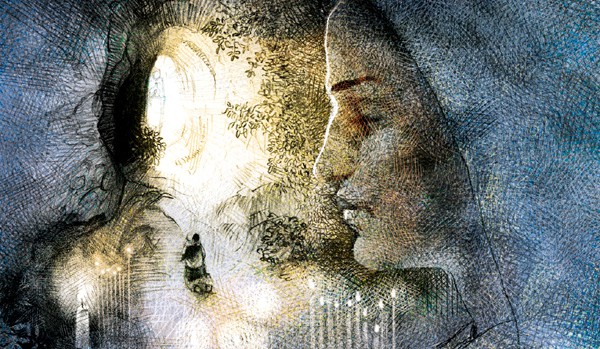 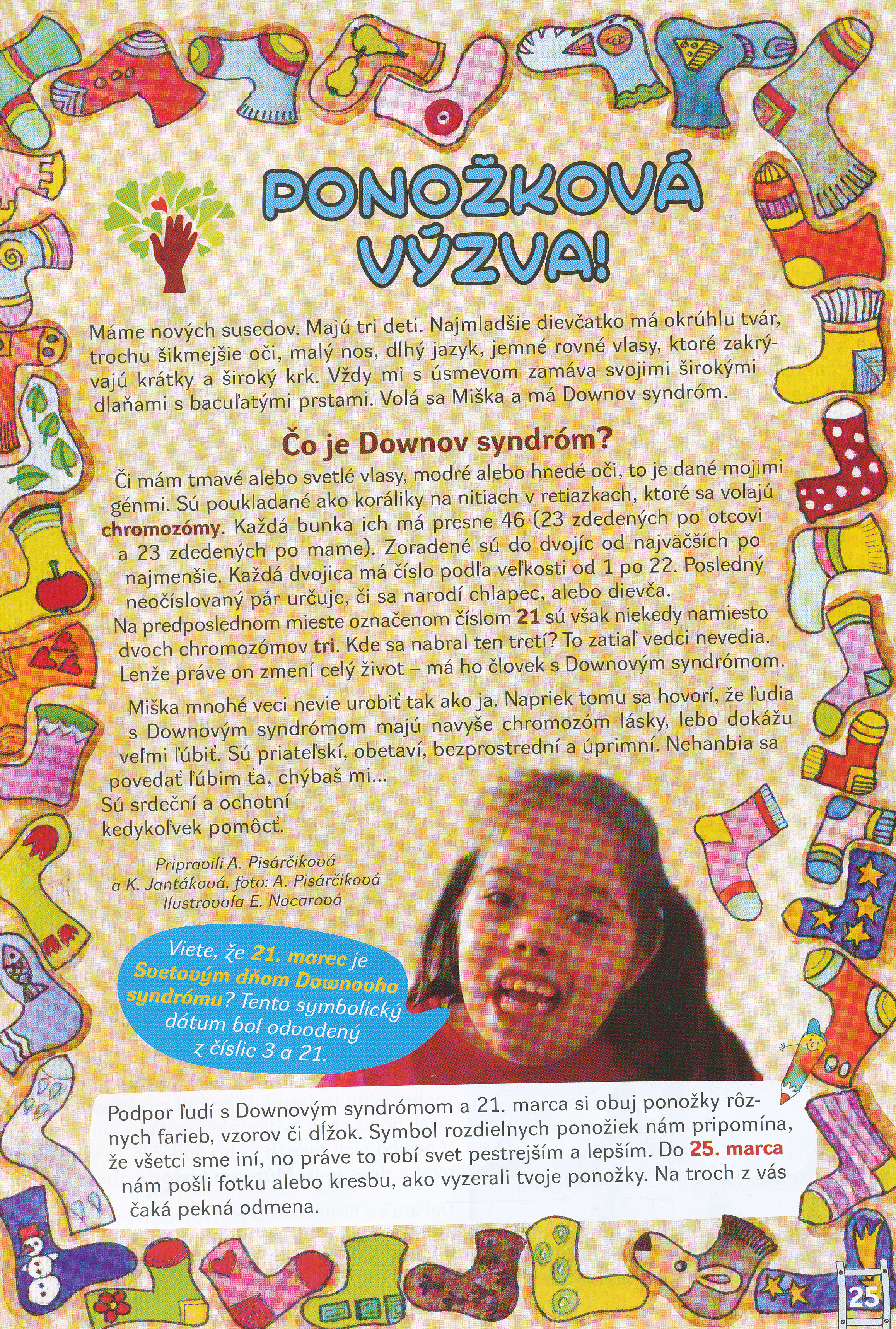 PONOŽKOVÁ VÝZVA
21. marec  - Svetový deň Downovho syndrómu
- podporiť týchto ľudí môžeme obutím ponožiek rôznych farieb.
Stretol si sa už so skratkami ako hoax, spam, hate speech, flame wars a pod.? 
Hľadáš, čo sa za nimi skrýva?
Vieš, čo majú spoločné kritické myslenie a kritika?
Používajú Tvoje deti na stretku pojmy, ktorým už nerozumieš?
Rozmýšľaš nad tým, ako sprevádzať svoje deti “radostnou cestou” v spleti návalu informácií zo všetkých strán?
Hľadáš spôsob, ako sa zdravo “skamarátiť”                          s médiami?
Ak si na tieto otázky odpovedal áno / nie ;), pozývame Ťa na jedinečný Tréning kritického myslenia, ktorý povedú skúsení eRkári i odborníci mimo eRka.
ĎAKUJEM ZA POZORNOSŤ!